Vertical Circular Motionwith Tension
IB Physics | Circular Motion
IB Physics Data Booklet
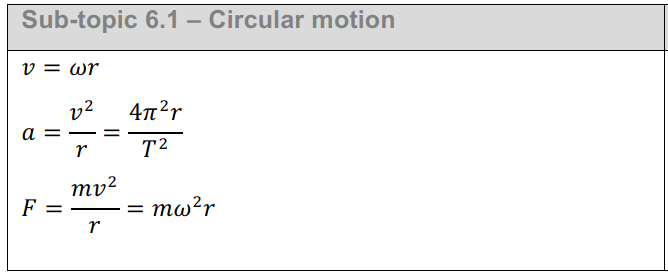 Try This…
Top View
If you swing a ball on a string above your head, and the string breaks, what happens?
Travels in a straight line tangent to the circle
An inward facing force is required for circular motion
Think about it…
If you swing a ball on a string in a vertical circle, where is the string most likely to break? Why?
F
A
E
Because gravity is pulling against the string at this point
B
D
C
Centripetal Force
Remember, for an object to follow a curved path, there must be an inward pointing centripetal force (Fc)
This is not really a force that shows up on a free body diagram like Fg , R, Ff , and FT .

Rather, it is more like the net force that is required to create that circular motion
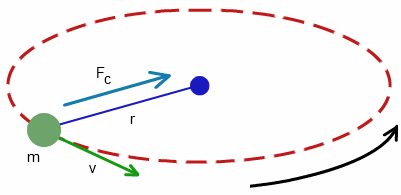 Fnet = Fc
If an object is in circular motion:
Vertical Circle
When you make a vertical circle the net force at all points must equal the centripetal force (Fc)
This is the case for horizontal circles too! The main difference is that now the weight is a factor…
Fc
Fc
Fc
Fc
Again, this isn’t some magical new force but rather a combination of all forces resulting in…
Fc
Fc
Fnet = Fc
Let’s focus on the top and bottom…
At the Top:
Fc
Fc
FT
Fg = mg
At the Bottom:
FT
Fc
Fc
Fg = mg
Now with numbers!
Fc required is 20 N
Fg of object is 5 N
*FT is determined by comparing the known forces (Fg) to the net force (Fc) and finding the difference
At the Top:
20 N
FT = 15 N
FT
Fg = 5 N
20 N
At the Bottom:
FT
20 N
FT = 25 N
20 N
Fg = 5N
What is the tension?
Top
Bottom
Top
Bottom
FT
Fc
Fc
FT
Fg
Fg
Fc
100 N
100 N
100 N
100 N
19.62 N
Fc
19.62 N
80.38 N
119.62 N
What is the tension?
What is the angular velocity in rad s-1 at the bottom of a vertical circle created when a 0.2-kg phone charger is swung with a 0.8 m cord and a tension of 6 N at the lowest point?
FT
= 6 N
Fc
Fc
Fg
= mg
= (0.2)(9.81)
= 1.96 N
Fc = 6 – 1.96 = 4.04 N
Lesson Takeaways
I can compare the forces on an object at different positions in vertical circular motion
I can determine the magnitude and direction of the forces needed for the overall centripetal force
I can qualitatively describe how tension changes in a vertical circle